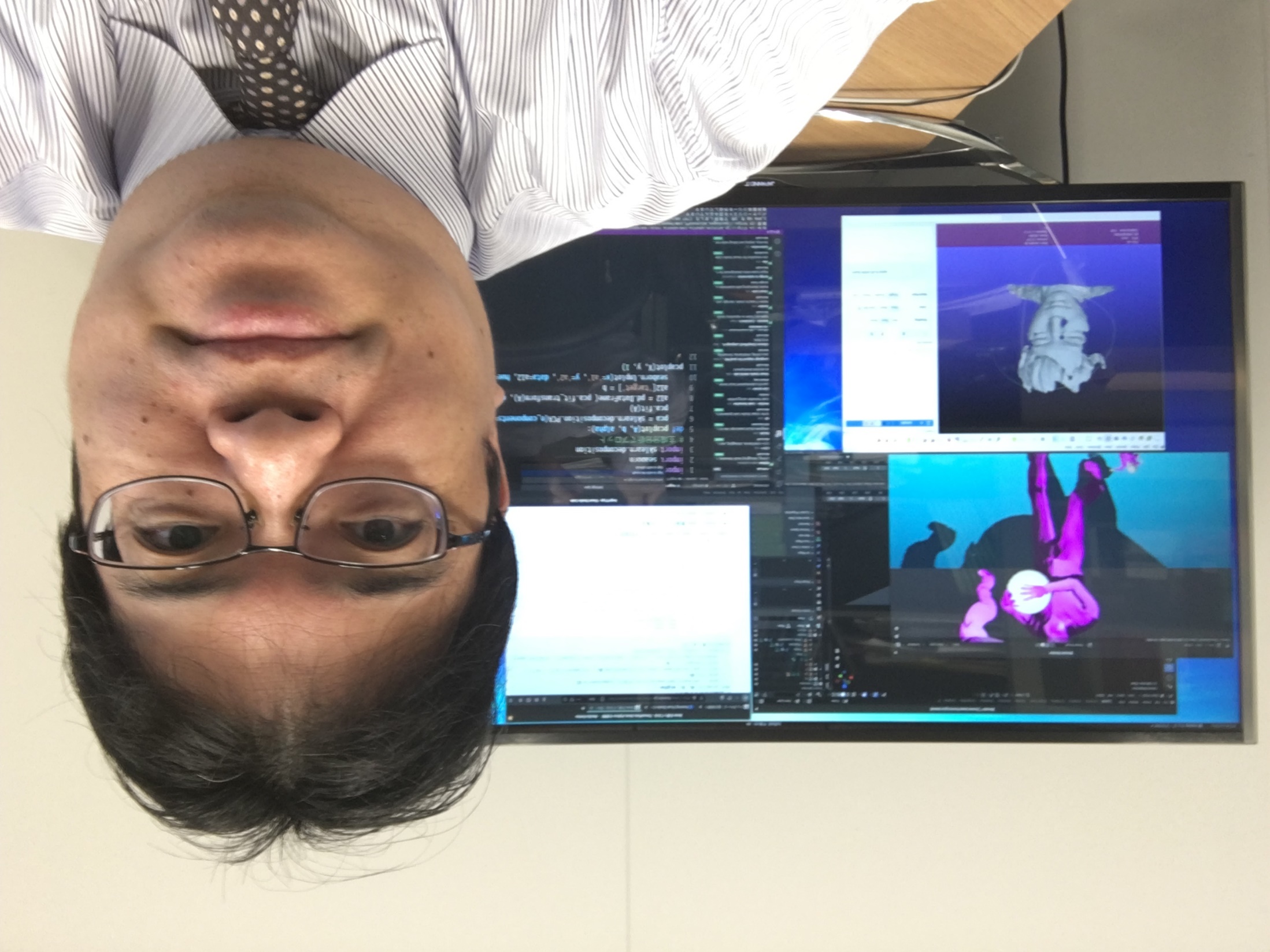 pi-15. カプセル化，MVCモデル，オブジェクトのマッピング
トピックス：カプセル化，MVC モデル，MVC モデルの応用，オブジェクトのマッピング
URL: https://www.kkaneko.jp/pro/pi/index.html
（Java の基本，スライド資料とプログラム例）
金子邦彦
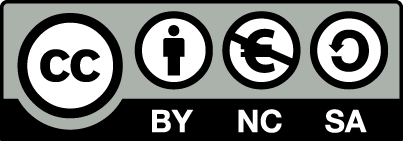 1
今回の内容
カプセル化
Java では、public, private の指定により，属性やメソッドへのアクセス制御を行う
MVC
「モデル」、「ビュー」、「コントローラー」のこと
マッピング
Java のオブジェクトを、データベースや DOM オブジェクトにマッピングできる
2
アウトライン
各自、資料を読み返したり、課題に取り組んだりも行う
この授業では、Java を用いて基礎を学び、マスターする
3
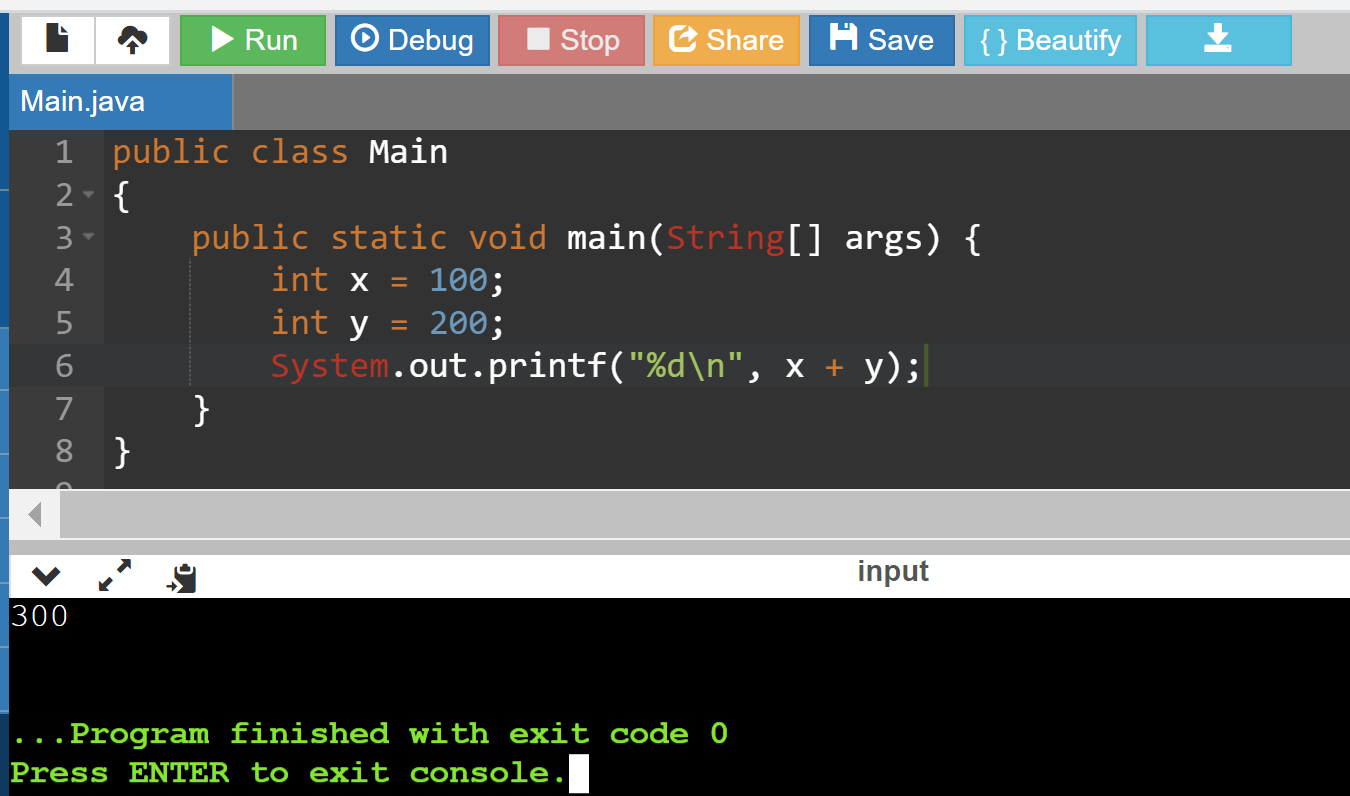 Java などのプログラミング言語の体験，演習ができるオンラインサービス

 http://www.pythontutor.com/
GDB online
オンラインなので、「秘密にしたいプログラム」を
扱うには十分な注意が必要
4
GDB online で Java を動かす手順
① ウェブブラウザを起動する

② 次の URL を開く
	https://www.onlinegdb.com
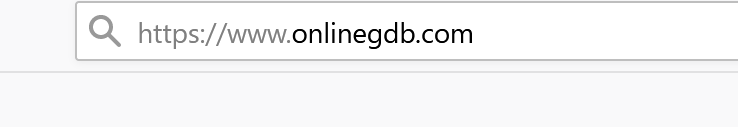 5
③ 「Language」のところで，「Java」を選ぶ
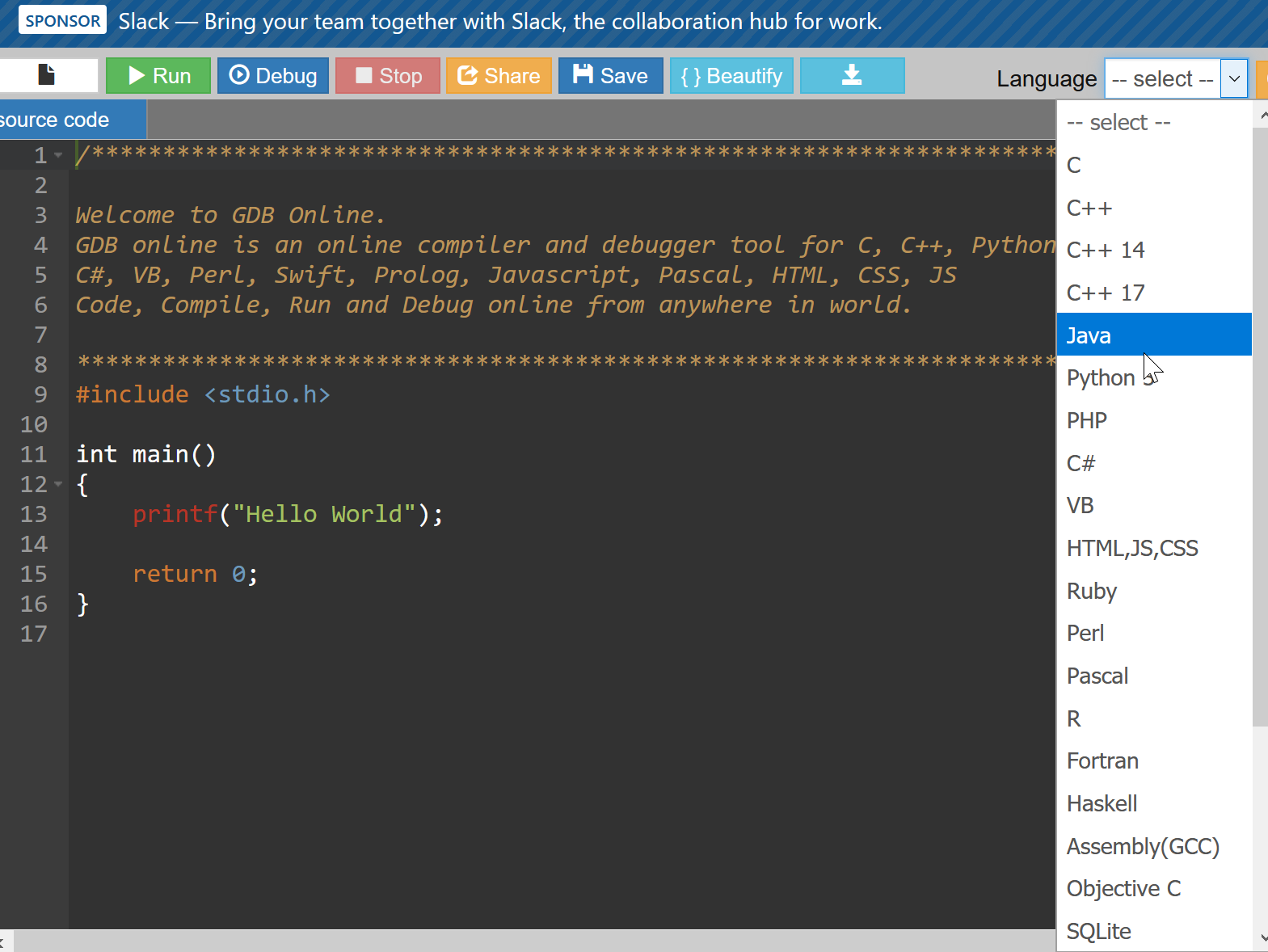 6
④ ソースコードを入れる
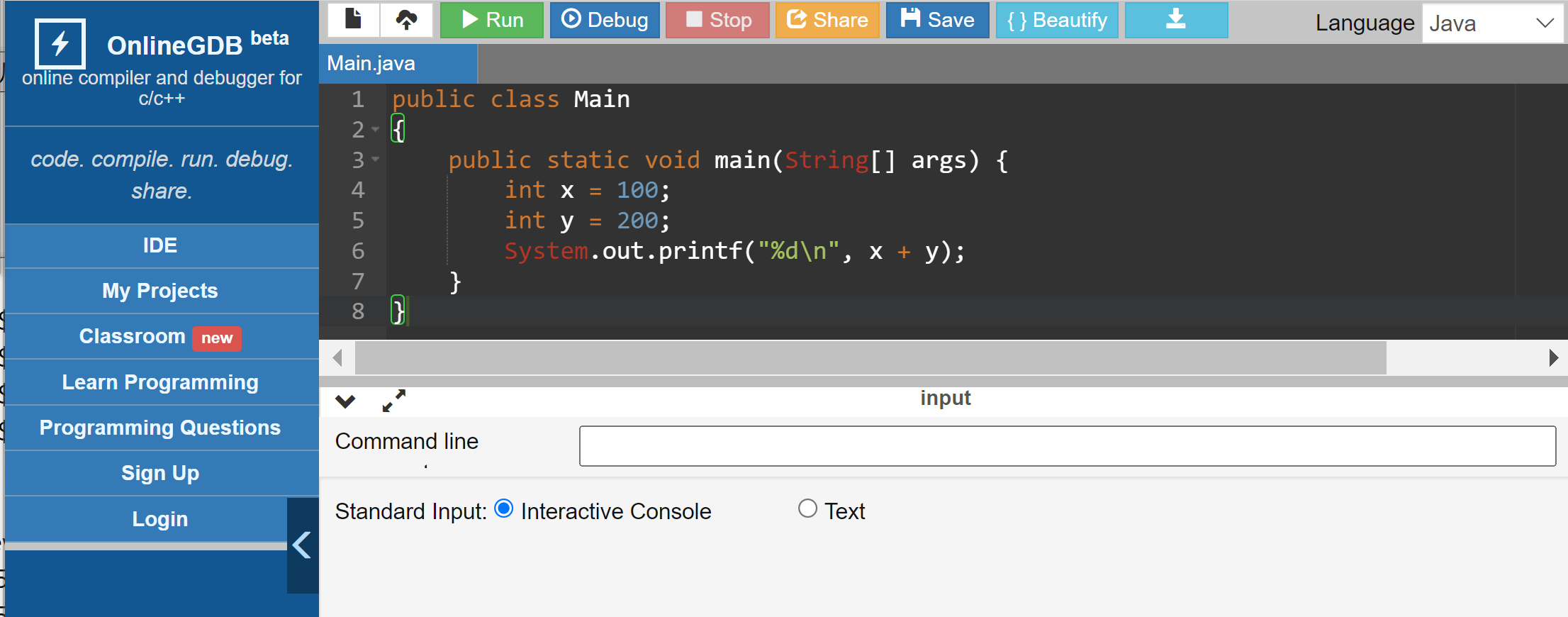 ⑤ 実行．実行結果を確認
「Run」をクリック．
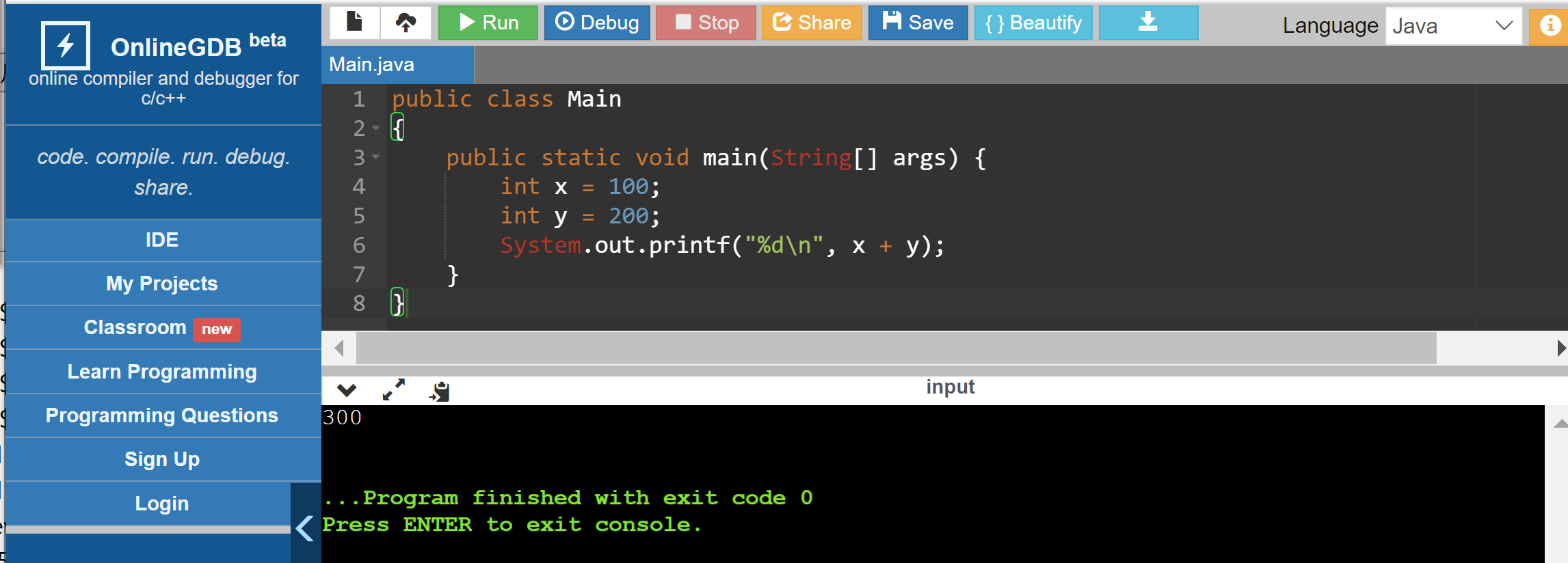 7
15-1. カプセル化
8
カプセル化とは
オブジェクトは、属性と、メソッドを持つ

必要な属性とメソッドのみ、他のオブジェクトに公開する
9
クラス
クラスは，同じ種類のオブジェクトの集まりと考えることができる
人間
学生
人間だが、学生ではない
学生でもあり人間でもある
10
ソースコード
・クラス定義
・オブジェクト生成など
プログラムの起動
オブジェクトが生成され、互いに連携しながら動作する
11
クラスB
クラスB
クラスC
クラスA
すべてのオブジェクトはカプセル化されている。
必要な属性とメソッドのみ、他のオブジェクトに公開する
何を公開し、何を公開しないかは、クラス単位で指定可能
12
Java でのカプセル化
公開	public
非公開 	private
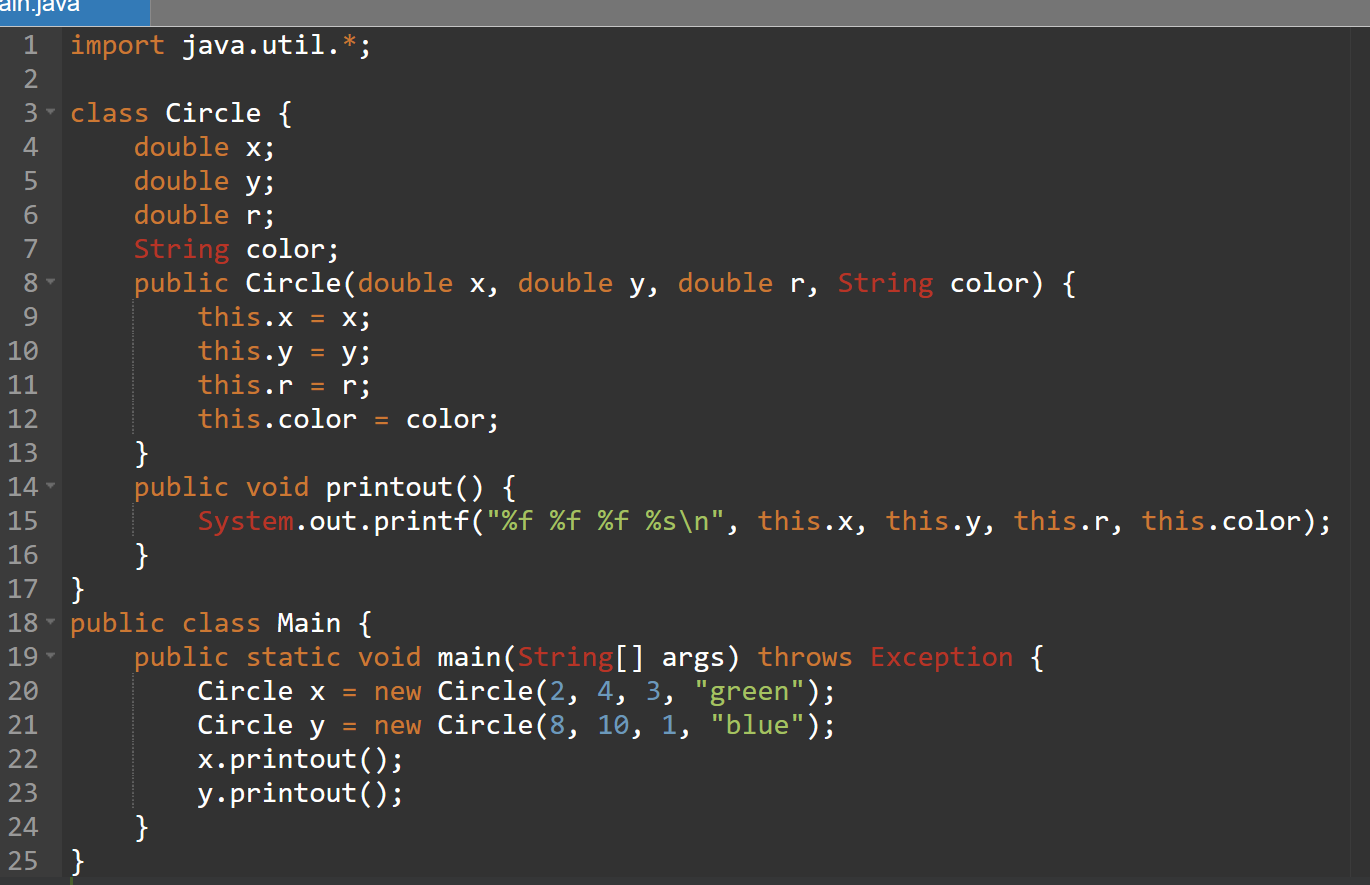 13
まとめ
カプセル化
Java では、public, private の指定により，属性やメソッドへのアクセス制御を行う
14
15-2. MVC モデル
15
モデルとビューとコントローラ
モデル
データの保持
更新
更新
ユーザ操作
受け付け、
モデル更新
コントローラ
ビュー
表示
ユーザから受け付ける
ユーザに見せる
16
モデルとビューとコントローラ
オブジェクト指向では、
　アプリ（Webアプリなど）は、
　さまざまなオブジェクトの集まり

モデル、ビュー、コントローラーに分けて、
プログラムを設計、製作、テストすることで、
プログラムを見通し良く作成可能　（私の見解）
17
MVC の例
名簿を作るとき
モデルの例
Person クラス：　オブジェクトは１人の人間
Meibo クラス：　オブジェクトは名簿全体

ビューの例
表やフォーム形式で、名簿データを表示

コントローラーの例
フォーム記入内容をもとに、モデルを更新
18
15-3. Java での MVC モデル
19
今から行うこと
モデル部分： Person クラス，Meibo クラス
コントローラー部分：　Main クラス

※ ビューは考えないことにする
20
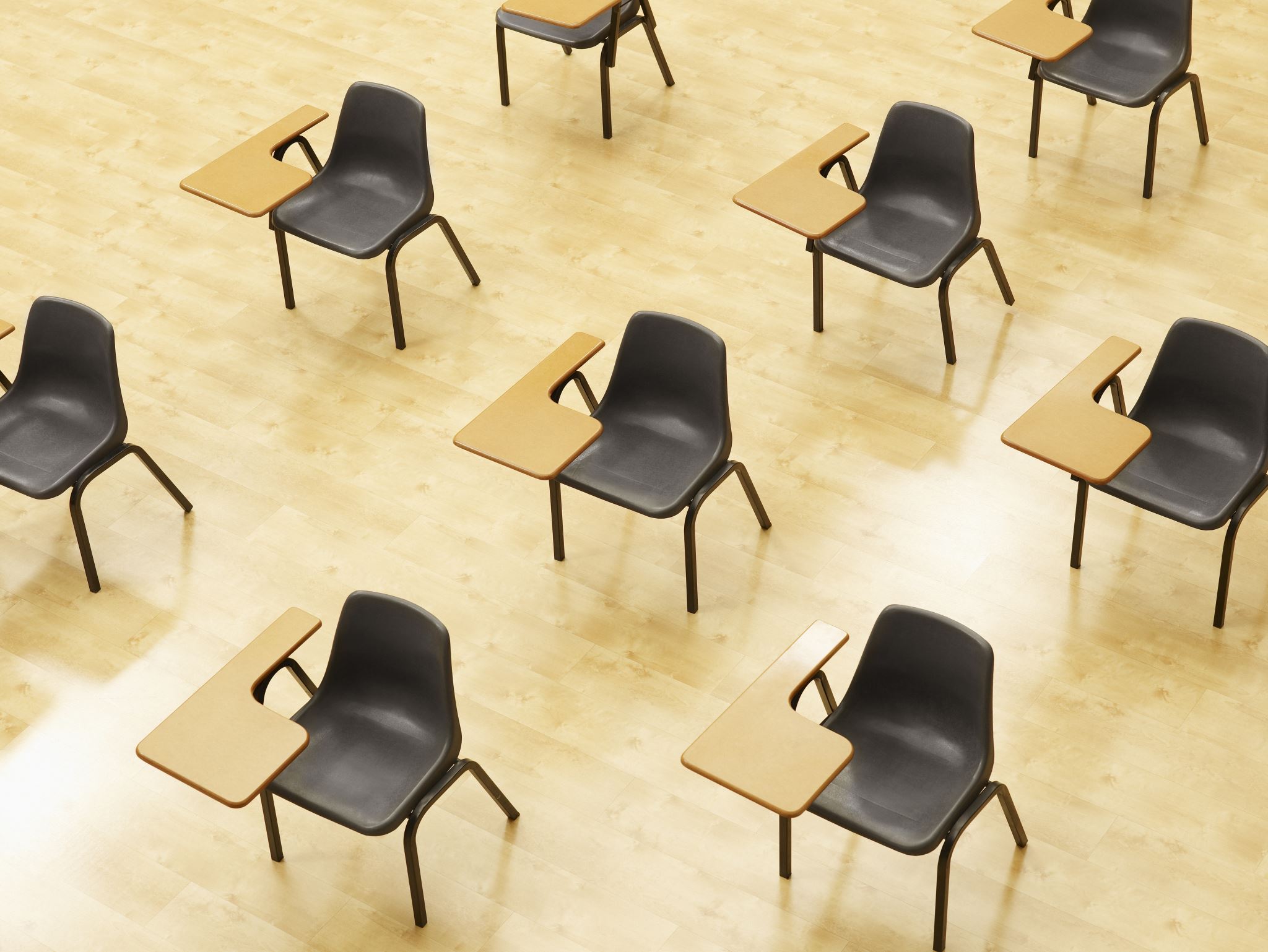 演習
資料：22 ～ 29

【トピックス】
MVC モデル
21
① プログラム （モデル部分）
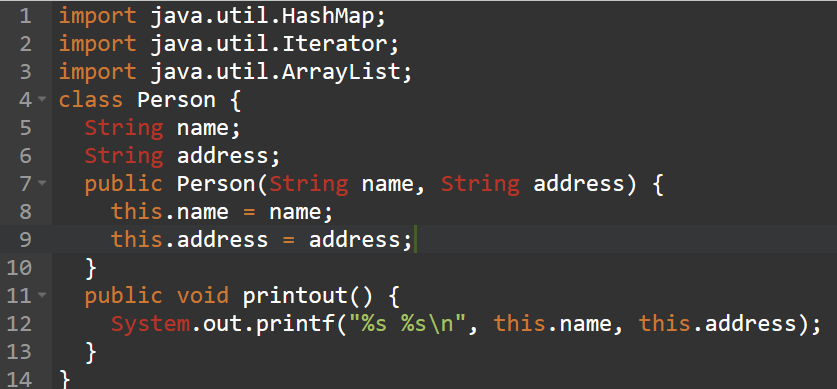 22
プログラムの続き（モデル部分）
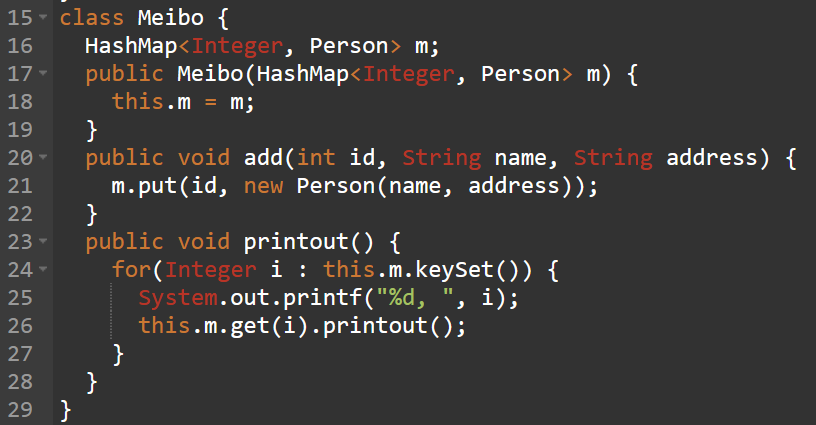 23
プログラムの続き（コントローラー部分）
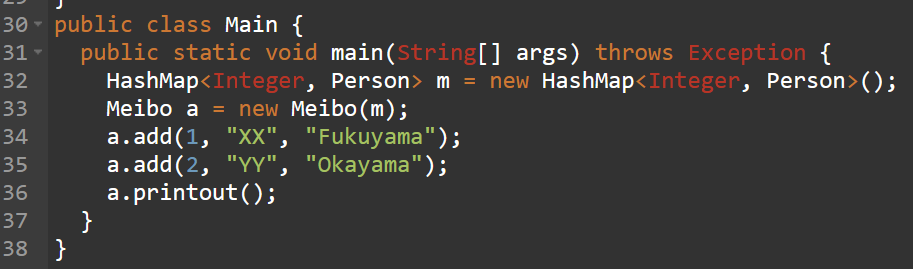 24
④ 実行し結果を確認
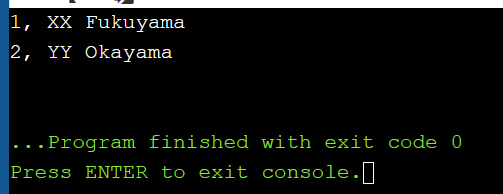 25
次に行うこと
モデル部分： Person クラス，Meibo クラス
コントローラー部分：　Main クラス
ビュー部分：　View クラス（新しく追加）
26
次のプログラムを書き加える
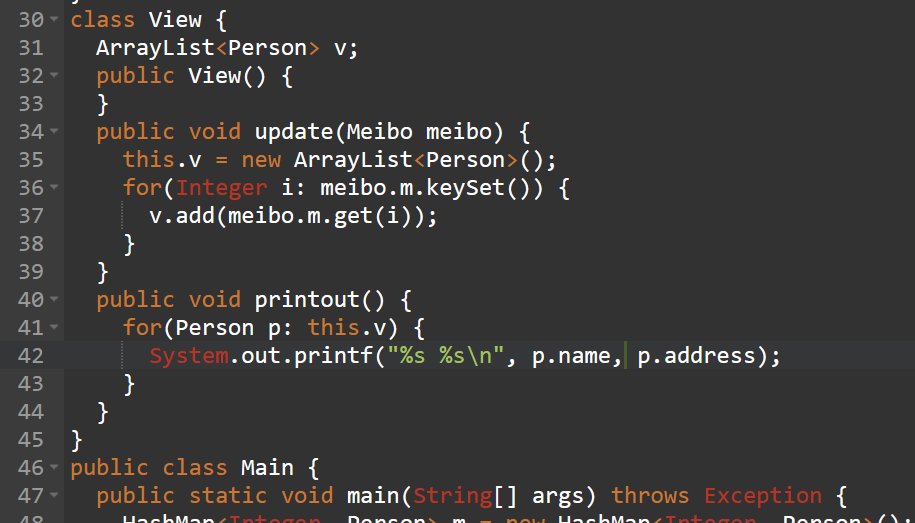 27
次のように書き換える（ビューを使うように）
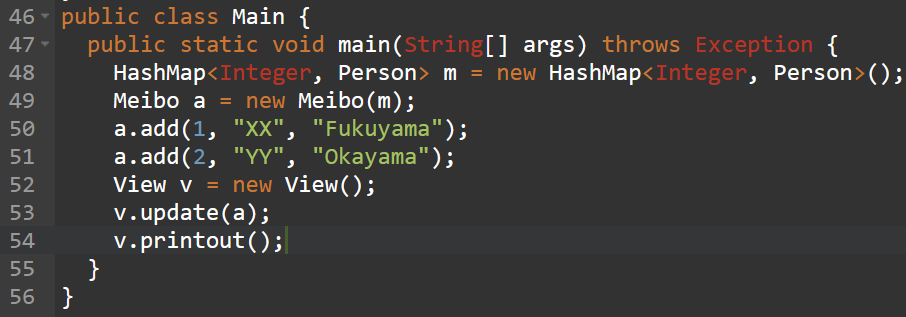 28
実行し結果を確認
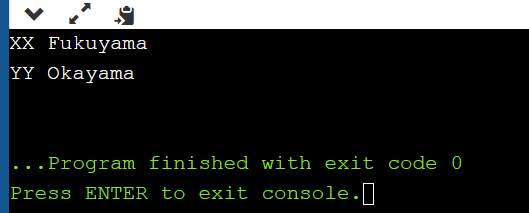 29
モデルとビューの分離
モデルの中のデータを，全て見せる必要がない（すべてを見せたくない）場合などに有効となる考え方

「プログラムが作成しやすくなる」（私の見解）
　　例）「『表示にこだわりたい』という場合，
　　　モデルとビューを分離しておけば，
　　　ビューのプログラムに集中できる」
　　　という考え方も
30
15-4. MVC モデルの応用
31
フレームワーク：アプリケーションの土台となるソフトウエア

MVC モデルに適する Java 言語フレームワークも多数ある
	Struts
	JSF (Java Server Faces)
	Spring Framework
Java の標準機能外であるが、インストールは簡単
32
Struts 2 
https://struts.apache.org/getting-started/hello-world-using-struts2.html
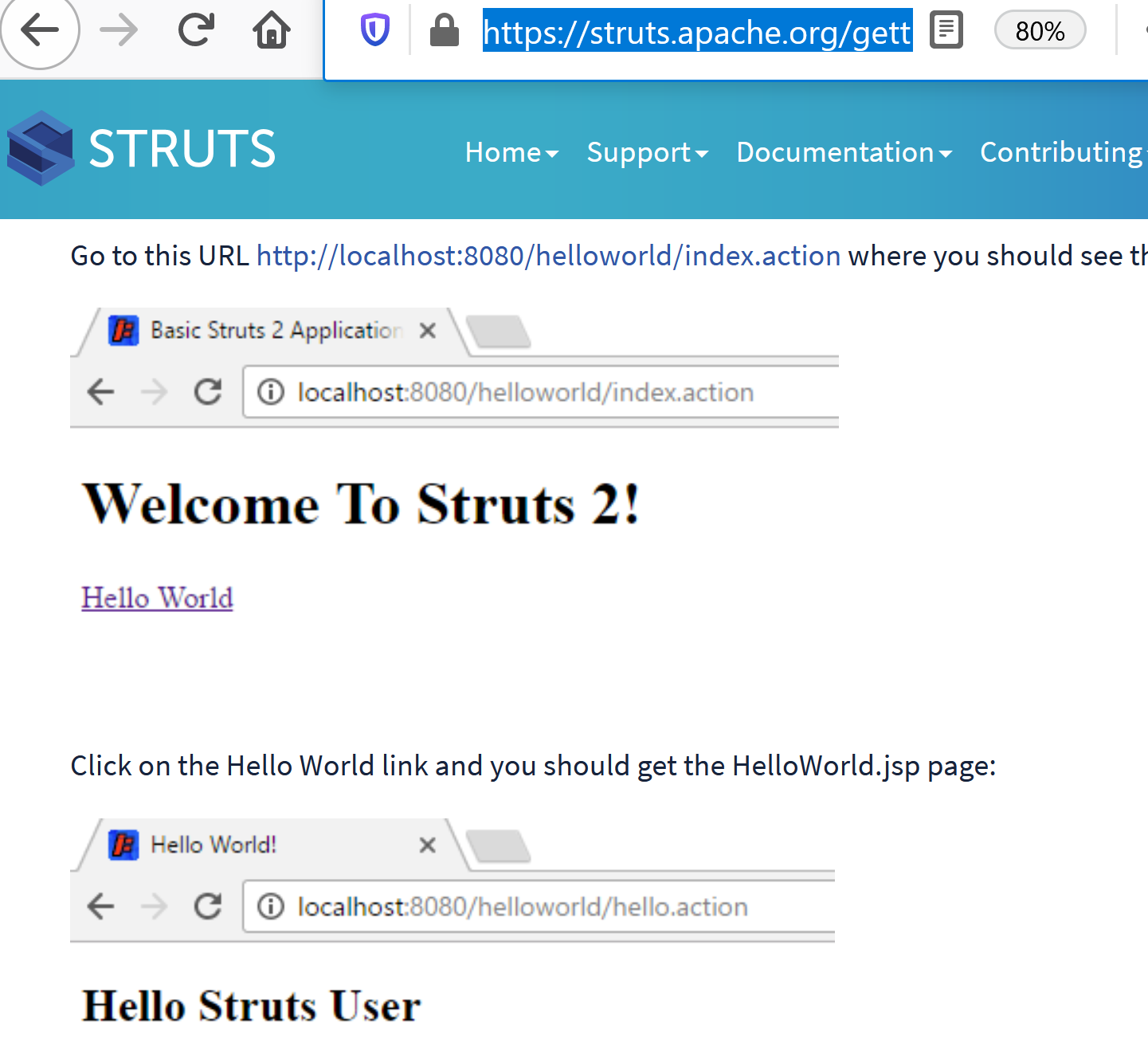 Web アプリケーションのワーク
HTML, Java の組み合わせでアプリケーションを作成
33
15-5. オブジェクトのマッピング
34
マッピング
モデル
データベース
データベースシステム内
マッピング
コントローラ
DOM
オブジェクト
ビュー
ユーザから受け付ける
ユーザに見せる
35
情報システムのアーキテクチャ
サーバ
（コンピュータ）
ネットワーク接続
データベース
データのやり取り
プログラム配信
データベースとのマッピング
DOMオブジェクトとのマッピング
デジタルデバイス
・画面表示
・画面，マウス，キーボードでの操作
36
オブジェクトのマッピングを行う理由
① データベースとのマッピング
Java オブジェクトを，データベース（リレーショナルデータベースシステム内）にマッピング
	リレーショナルデータベースのデータ検索結	果などを Java で簡単に扱えるように

② DOM オブジェクトとのマッピング
Java オブジェクトを，DOMオブジェクト（Web ブラウザと相性が良い）にマッピング
	Web プログラムのダイナミック化
37
マッピングのための技術
Java 言語
① データベース向け： SQL Alchemy など
② DOM 向け：DOM, SAX など（いずれも Java の標準）
Python 言語
① データベース向け： SQLAlchemy など
② DOM 向け：dom パッケージなど
38
15-6. Java でのオブジェクトのマッピング
39
トピックス
リレーショナルデータベースとのマッピング
XML, HTML, DOM
DOM オブジェクトとのマッピング
40
Spring JDBC のマッピングの例
リレーショナルデータベースのテーブル
Java 
オブジェクト
マッピングを
行う Java プログラム
Spring JDBC
のライブラリ
41
Spring JDBC のマッピングの例
リレーショナルデータベースのテーブル
Java 
オブジェクト
・リストオブジェクト
・要素は Employee オブジェクト．属性は，id, name ,salary, joined
マッピングを
行う Java プログラム
List<Employee> employeeList = jdbcTemplate.query(
    "SELECT * FROM Employee",
     (rs, rowNum) -> {
         int id = rs.getInt("id");
         String name = rs.getString("name");
         BigDecimal salary = rs.getBigDecimal("salary");
         LocalDate joined =  rs.getDate("joined").toLocalDate();
         return new Employee(id, name, salary, joined);     } );
・テーブルを丸ごと読み込んで Java のリストオブジェクト化
・「SELECT ・・・」のところには条件を指定可能
42
※ 記事をアップしています https://www.kkaneko.jp/pro/jdbc/springjdbc.html
XMLとは
XML とは eXtensible Markup Language のこと
タグ，属性を使い文書を書く
<items>
<item id="001">XX</item>
<item id="002">YY</item>
</items>
item, items はタグ
id は属性
43
DOMとは
DOM とは Document Object Model のこと
DOM では，ノードが階層構造をなすと考える
items ノード
itemノード
itemノード
DOM 化
<items>
<item id="001">XX</item>
<item id="002">YY</item>
</items>
item, items はタグ
id は属性
44
HTMLをプログラムで扱う理由
Webブラウザでの表示をダイナミックに変えたいとき，プログラムを書く

そのとき，DOM オブジェクトを使うのは良い方針
45
HTML も DOM に準拠しつつある
<!DOCTYPE html>
<html lang="ja">
<head>
<meta content="text/html; charset=utf-8" http-equiv="Content-Type">
<meta content="width=device-width, initial-scale=1.0, maximum-scale=1.0, minimum-scale=1.0" name="viewport">
<title>サンプル</title>
</head>
</body>
<h1>サンプル</h1></body>
</html>
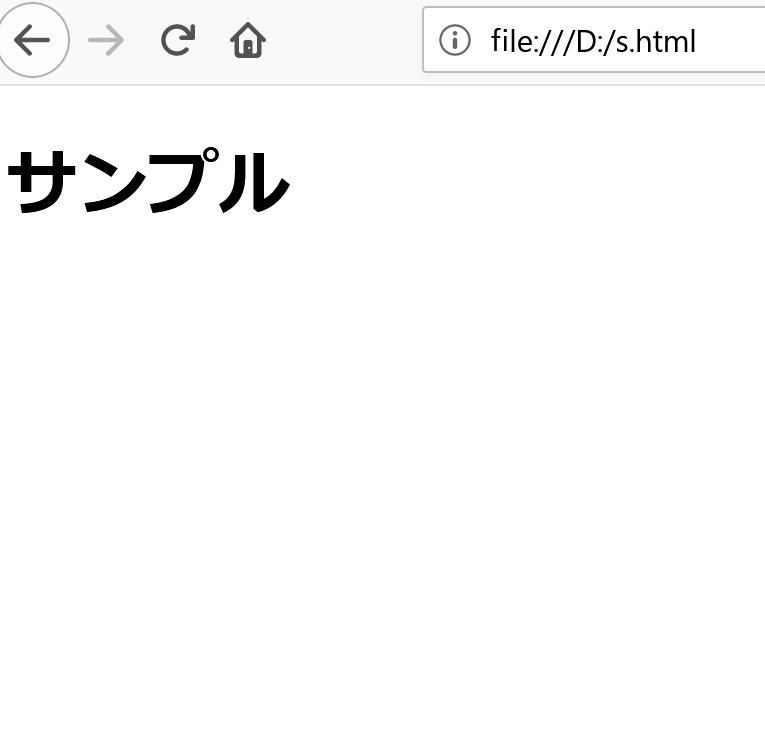 Web ブラウザで表示
HTML ファイル
46
DOM でのマッピングの例 (Java 言語)
DOM 
オブジェクト
Java
DOMオブジェクトの読み出し，書き込みを行うプログラム
<items>
<item id="ID">VALUE</item>
</items>
JDBC の標準ライブラリ
書き込まれたDOMオブジェクト
Document d = new XMLDocument();
Element r = document.createElement("items");
d.appendChild(r);
Element e = d.createElement("item");
r.appendChild(e);
Text t = d.createTextNode("VALUE");
e.appendChild(t);
e.setAttribute("id", "ID");
47
書き込みの例
DOM でのマッピングの例 (Python 言語)
Python
DOM 
オブジェクト
DOMオブジェクトの読み出し，書き込みを行うプログラム
<items>
<item id="001">XX</item>
<item id="002">YY</item>
</items>
import xml.etree.ElementTree as ET
all = ET.Element('items')
x = ET.SubElement(all, 'item', {'id':'001'})
x.text = 'XX'
y = ET.SubElement(all, 'item', {'id':'002'})
y.text = ‘YY'
ET.dump(all)
48
書き込みの例
まとめ
リレーショナルデータベースや、DOMオブジェクトは、Java オブジェクトへのマッピング可能
リレーショナルデータベースや、DOMオブジェクトを、ふつうの Java オブジェクトと同じ感覚で扱える
49
関連ページ
Java プログラミング入門
GDB online を使用
https://www.kkaneko.jp/pro/ji/index.html
Java の基本
Java Tutor, GDB online を使用
https://www.kkaneko.jp/pro/pi/index.html
Java プログラム例
https://www.kkaneko.jp/pro/java/index.html
50
15-1
import java.util.*;

class Circle {
    double x;
    double y;
    double r;
    String color;
    public Circle(double x, double y, double r, String color) {
        this.x = x;
        this.y = y;
        this.r = r;
        this.color = color;
    }
    public void printout() {
        System.out.printf("%f %f %f %s\n", this.x, this.y, this.r, this.color);
    }
}
public class Main {
    public static void main(String[] args) throws Exception {
        Circle x = new Circle(2, 4, 3, "green");
        Circle y = new Circle(8, 10, 1, "blue");
        x.printout();
        y.printout();
    }
}
51
15-3
import java.util.HashMap;
import java.util.Iterator;
import java.util.ArrayList;
class Person {
  String name;
  String address;
  public Person(String name, String address) {
    this.name = name;
    this.address = address;
  }
  public void printout() {
    System.out.printf("%s %s\n", this.name, this.address);
  }
}
class Meibo {
  HashMap<Integer, Person> m;
  public Meibo(HashMap<Integer, Person> m) {
    this.m = m;
  }
  public void add(int id, String name, String address) {
    m.put(id, new Person(name, address));
  }
  public void printout() {
    for(Integer i : this.m.keySet()) {
      System.out.printf("%d, ", i);
      this.m.get(i).printout();
    }
  }
}
public class Main {
  public static void main(String[] args) throws Exception {
    HashMap<Integer, Person> m = new HashMap<Integer, Person>();
    Meibo a = new Meibo(m);
    a.add(1, "XX", "Fukuyama");
    a.add(2, "YY", "Okayama");
    a.printout();
  }
}
52
15-3
import java.util.HashMap;
import java.util.Iterator;
import java.util.ArrayList;
class Person {
  String name;
  String address;
  public Person(String name, String address) {
    this.name = name;
    this.address = address;
  }
  public void printout() {
    System.out.printf("%s %s\n", this.name, this.address);
  }
}
class Meibo {
  HashMap<Integer, Person> m;
  public Meibo(HashMap<Integer, Person> m) {
    this.m = m;
  }
  public void add(int id, String name, String address) {
    m.put(id, new Person(name, address));
  }
  public void printout() {
    for(Integer i : this.m.keySet()) {
      System.out.printf("%d, ", i);
      this.m.get(i).printout();
    }
  }
}
class View {
  ArrayList<Person> v;
  public View() {
  }
  public void update(Meibo meibo) {
    this.v = new ArrayList<Person>();
    for(Integer i: meibo.m.keySet()) {
      v.add(meibo.m.get(i));
    }
  }
  public void printout() {
    for(Person p: this.v) {
      System.out.printf("%s %s\n", p.name, p.address);
    }
  }
}
public class Main {
  public static void main(String[] args) throws Exception {
    HashMap<Integer, Person> m = new HashMap<Integer, Person>();
    Meibo a = new Meibo(m);
    a.add(1, "XX", "Fukuyama");
    a.add(2, "YY", "Okayama");
    View v = new View();
    v.update(a);
    v.printout();
  }
}
53